SPONSORS
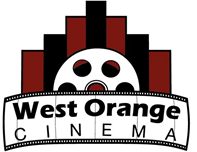 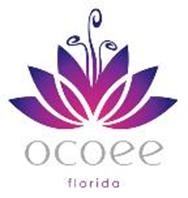 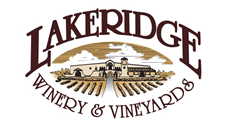 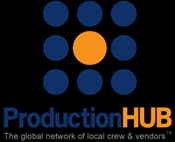 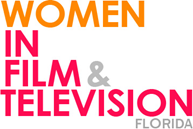 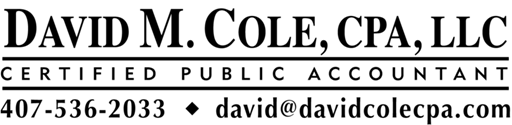 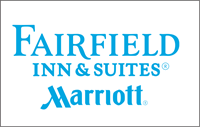 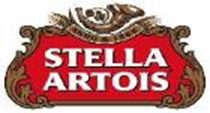 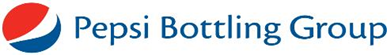 WHERE THE ACTION HAPPENS
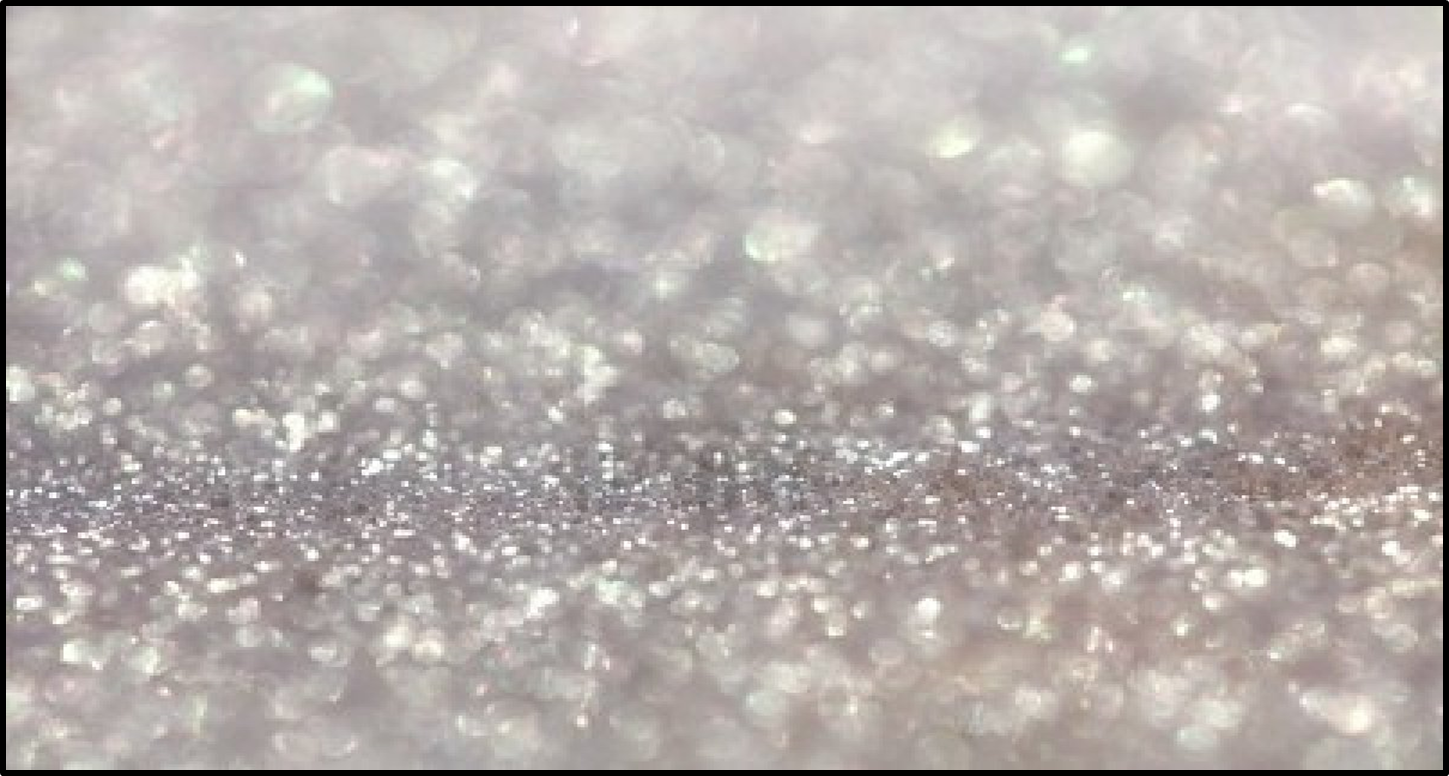 The West Orange Cinema was one of the first successful CRA supported projects in Ocoee. It was renovated in 2012.
The West Orange Cinema welcomed CENFLO and all its aspiring artists in 2009.
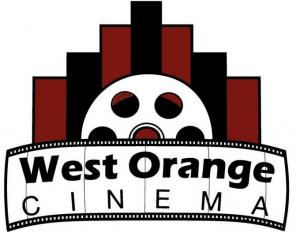 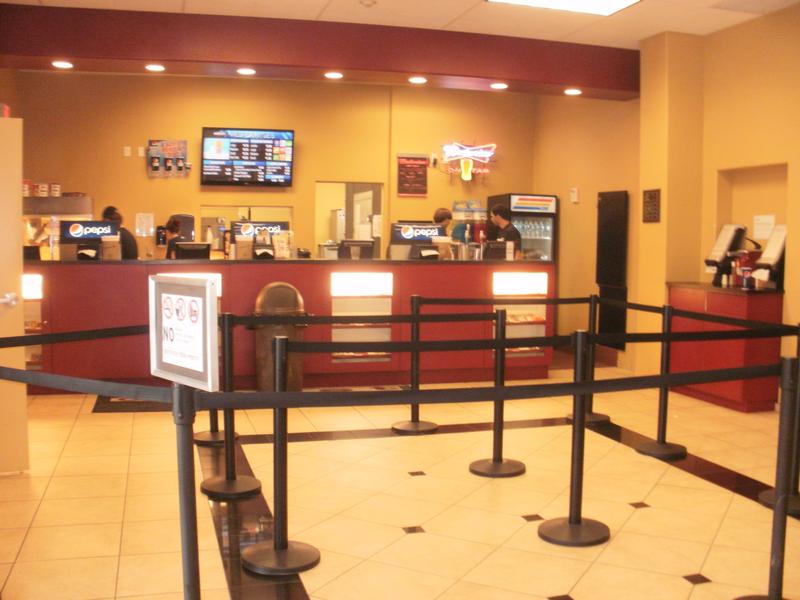 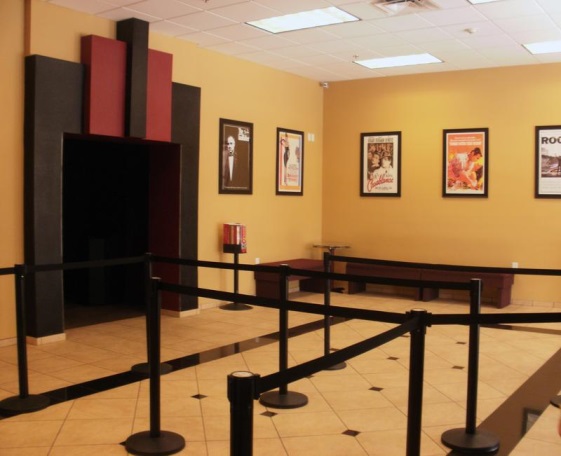 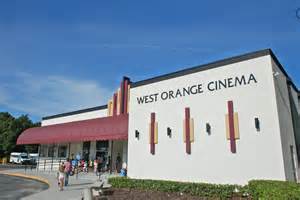 This community icon serves meals, beer, wine, and draws from a 20 mile radius.
CENFLO and the West Orange Cinema promote the Ocoee CRA and businesses all year round.
ON THE MAP
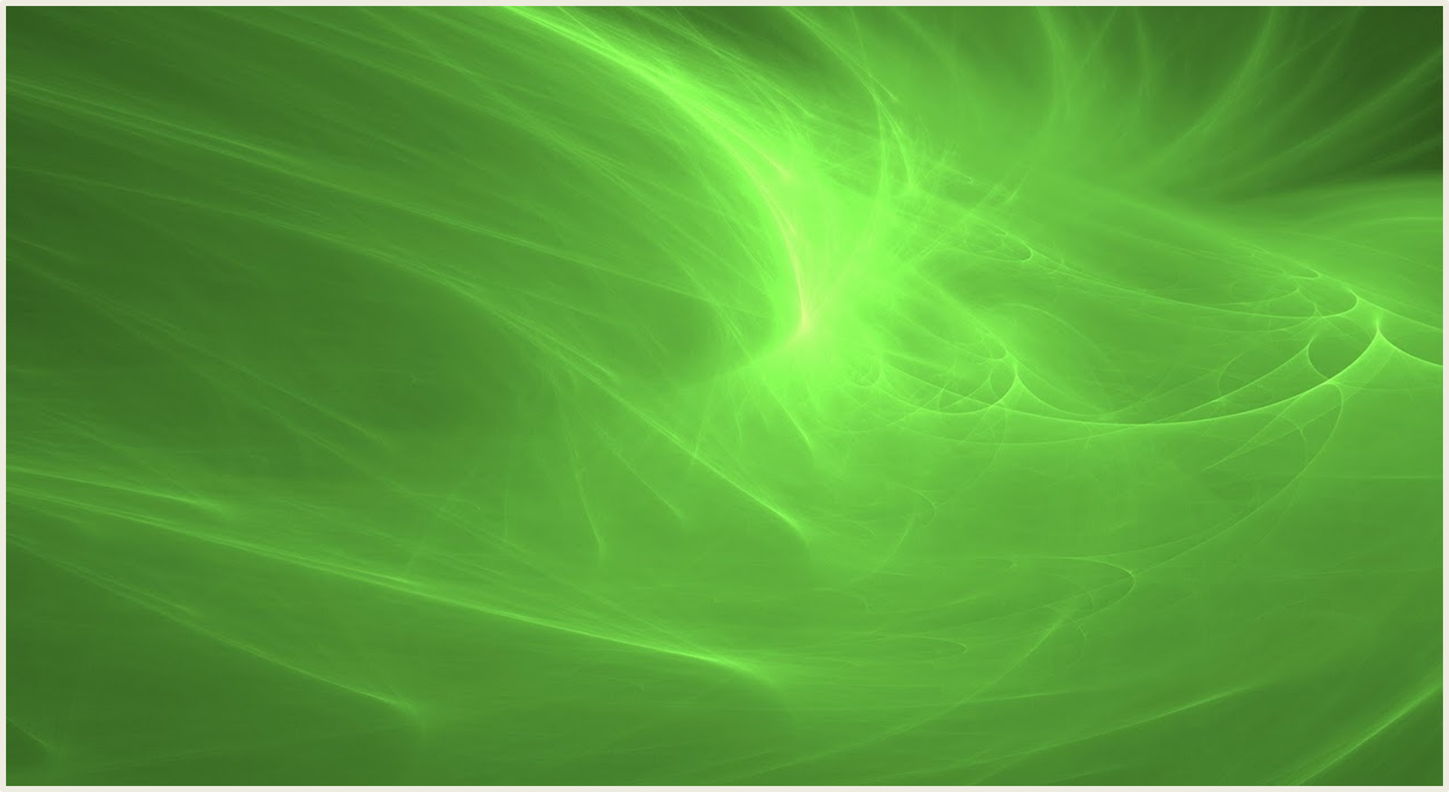 The West Orange Cinema is conveniently located off of Highway 50 in Ocoee’s CRA in Orange County, Florida.
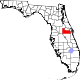 We are here
2016 STATS
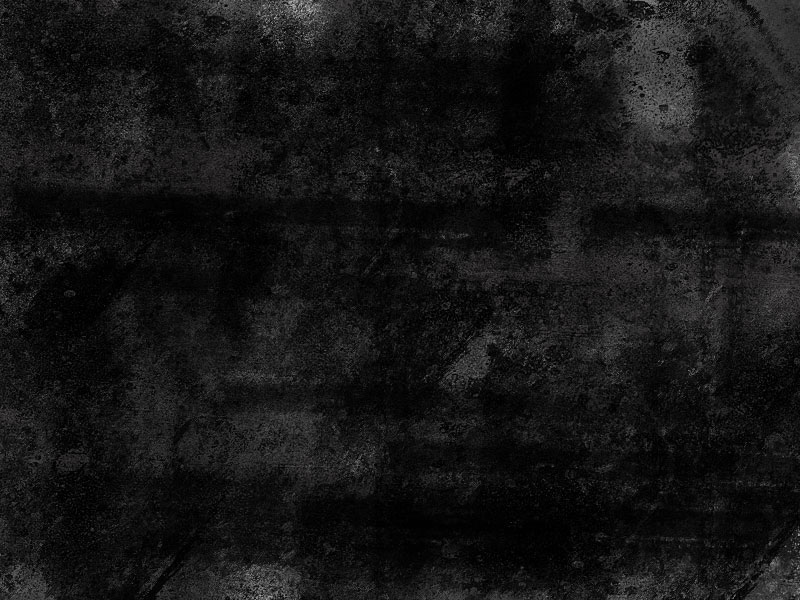 LENGTH OF FESTIVAL: THREE-DAY EVENT
TOTAL ATTENDEES: 2,227
HOTEL ROOMS BOOKED: 163
     (Rooms booked at Ocoee’s Fairfield Inn & Suites and Red Roof Inn)          
ATTENDING FILMMAKERS: 51
FOREIGN FILMMAKERS REPRESENTING ELEVEN COUNTRIES
CENFLO’s ANNUAL BUDGET: $40,000
STUDENTS MAKING A DIFFERENCE
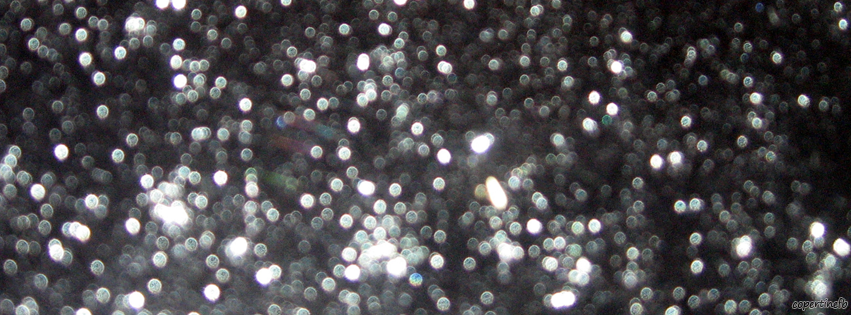 Ocoee High School TV/Film students volunteer their time at CENFLO
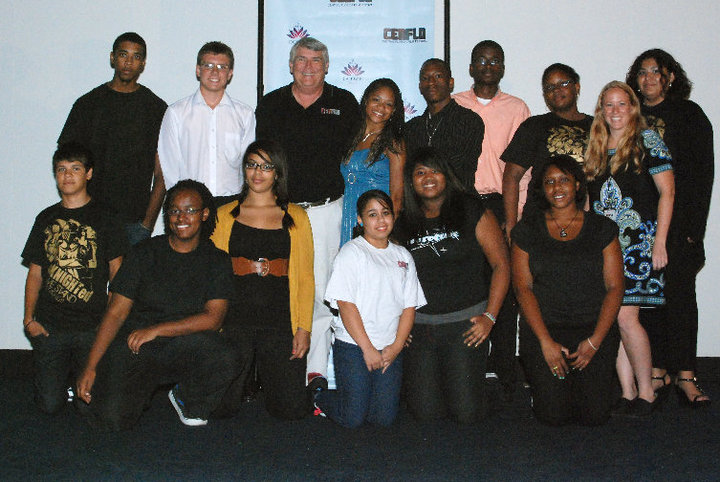 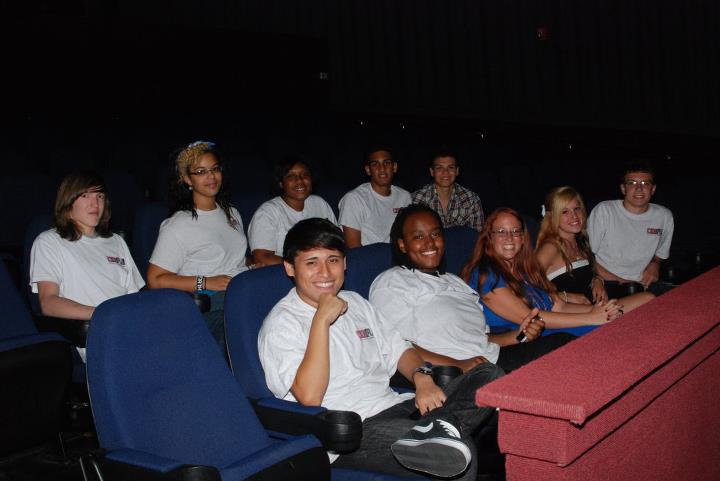 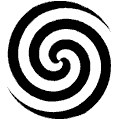 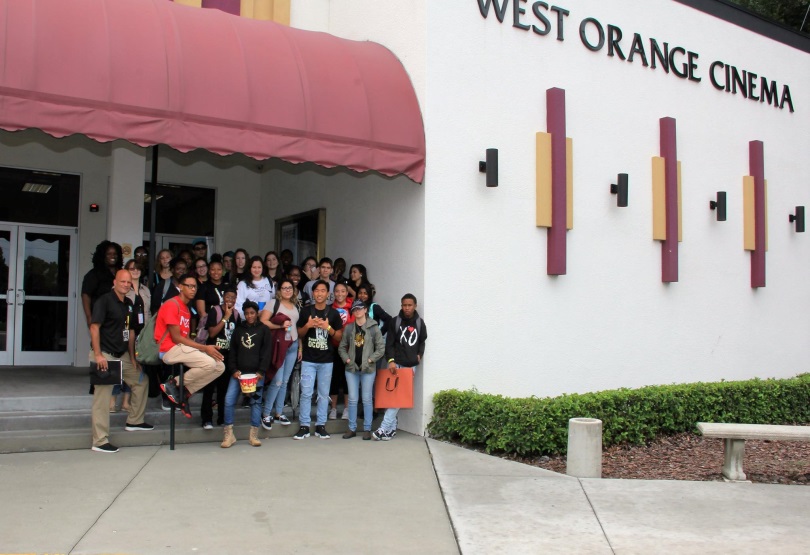 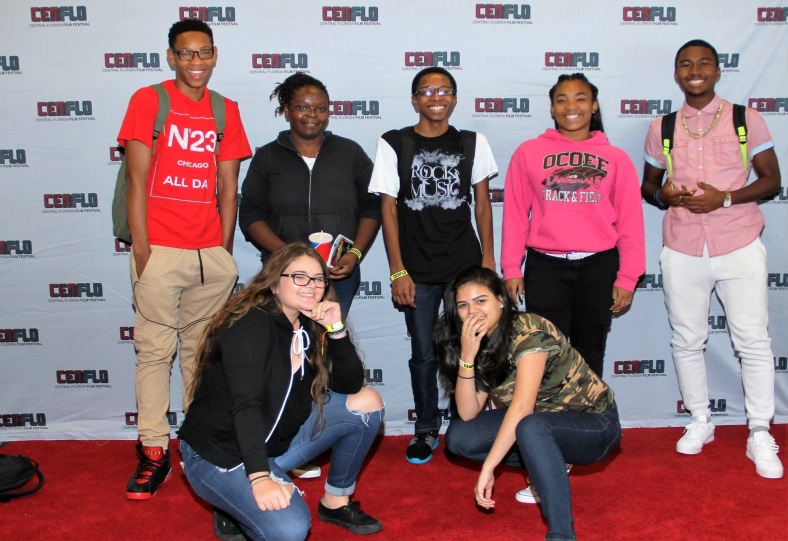 IS THAT WHO I THINK IT IS?
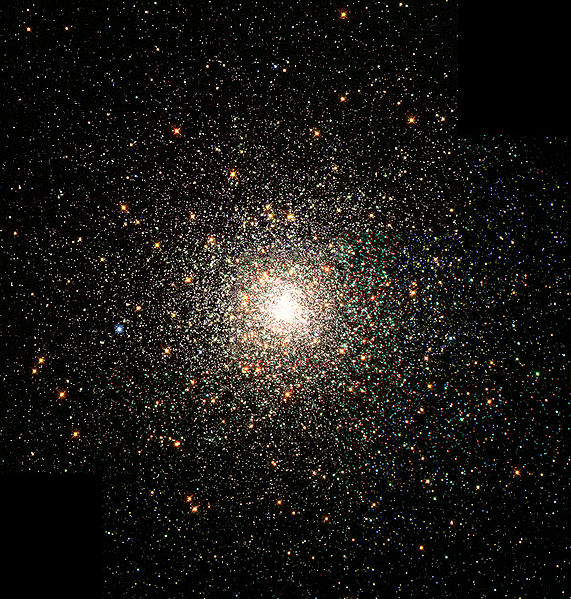 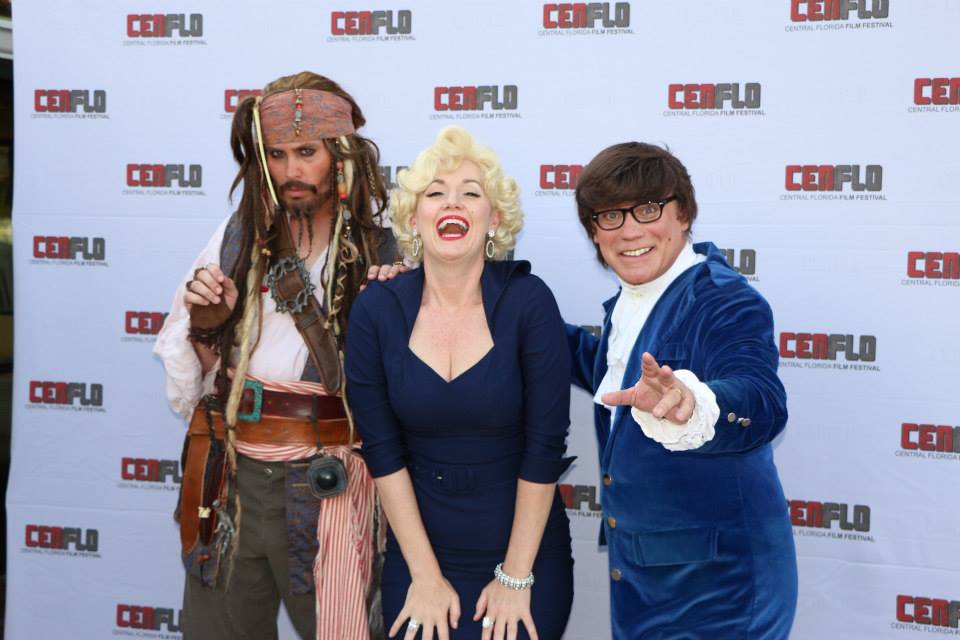 Several enthusiasts reach within and bring to life their favorite movie icon and then join us at CENFLO.
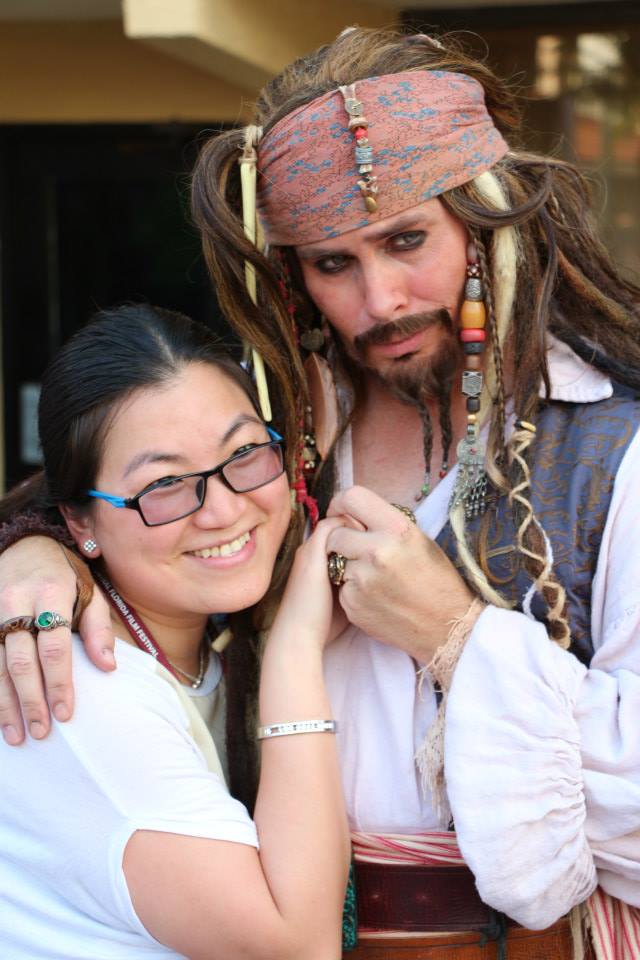 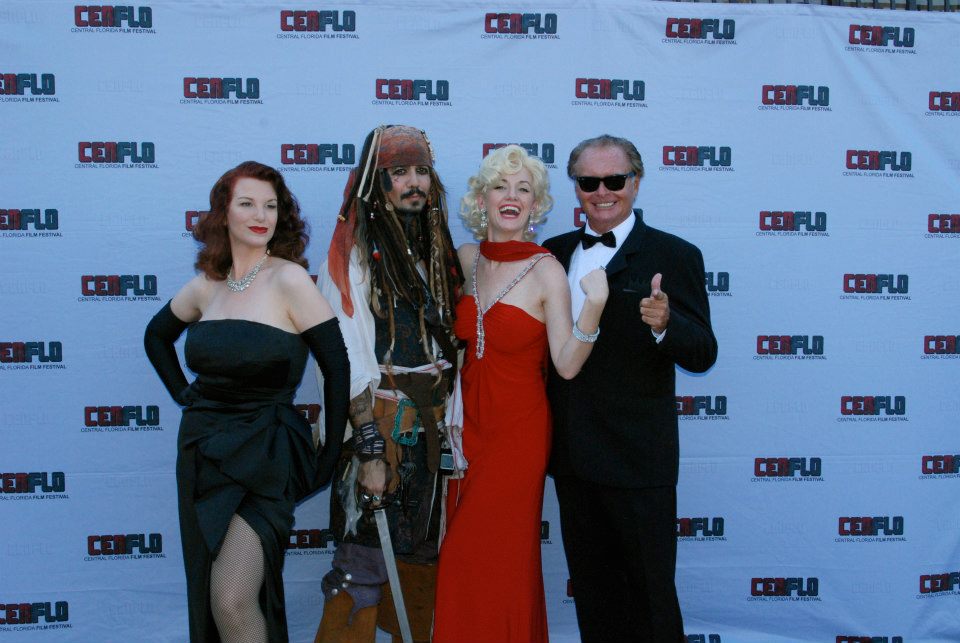 IT’S YOUR DAY TO BE A  STAR!
CELEBRITY APPEARANCES
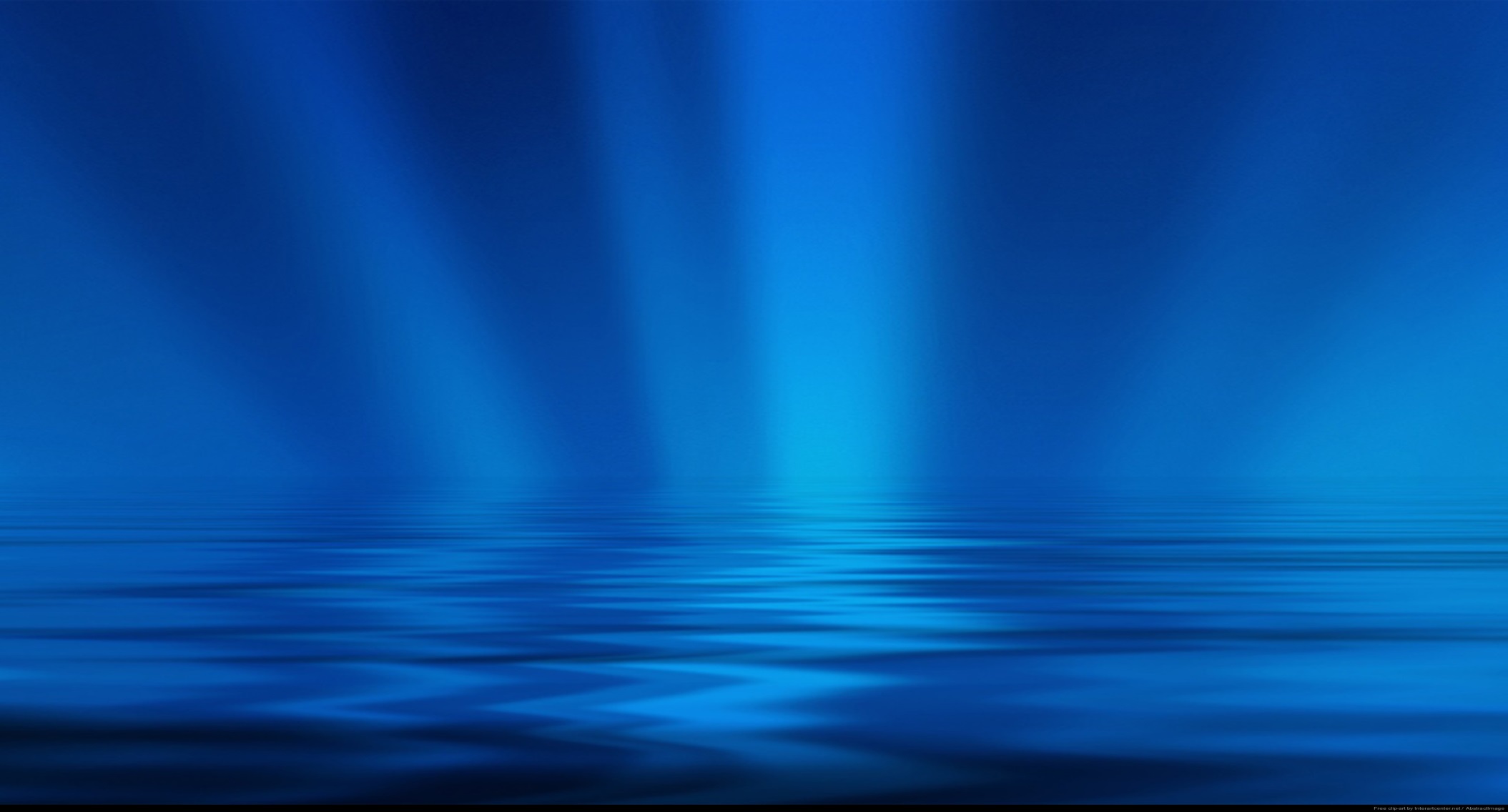 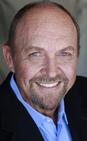 A popular aspect of CENFLO is its Q&A with filmmakers and actors.  Among those who have made an appearance include John Ashton and Lisa Eilbacher from the classic 80’s film Beverly Hills Cop, and Glenn Morshower from Transformers: Dark of the Moon and the Netflix Original Series: Bloodline.
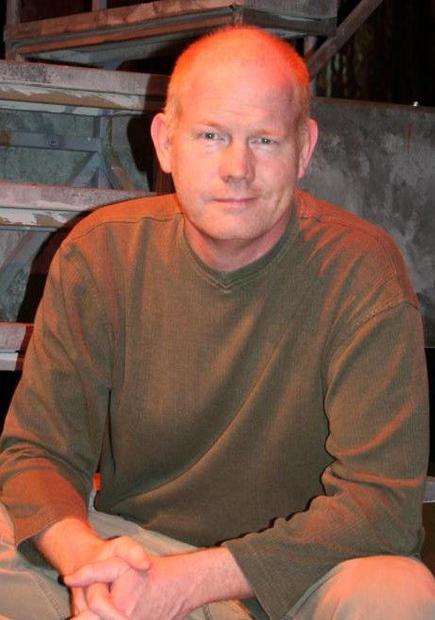 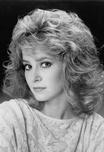 Glenn Morshower
John Ashton and 
Lisa Eilbacher
Today is your day!
AWARDS
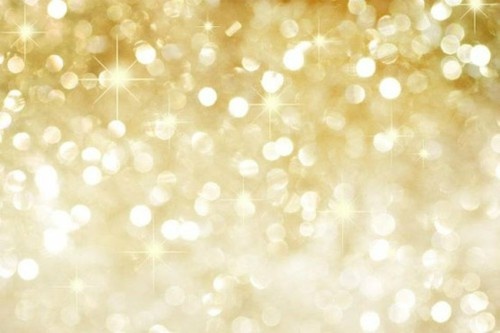 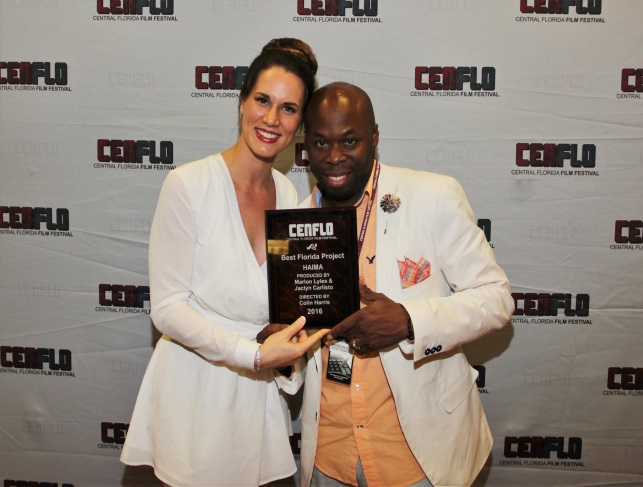 Over the years, many talented individuals have received awards recognizing their outstanding accomplishments.
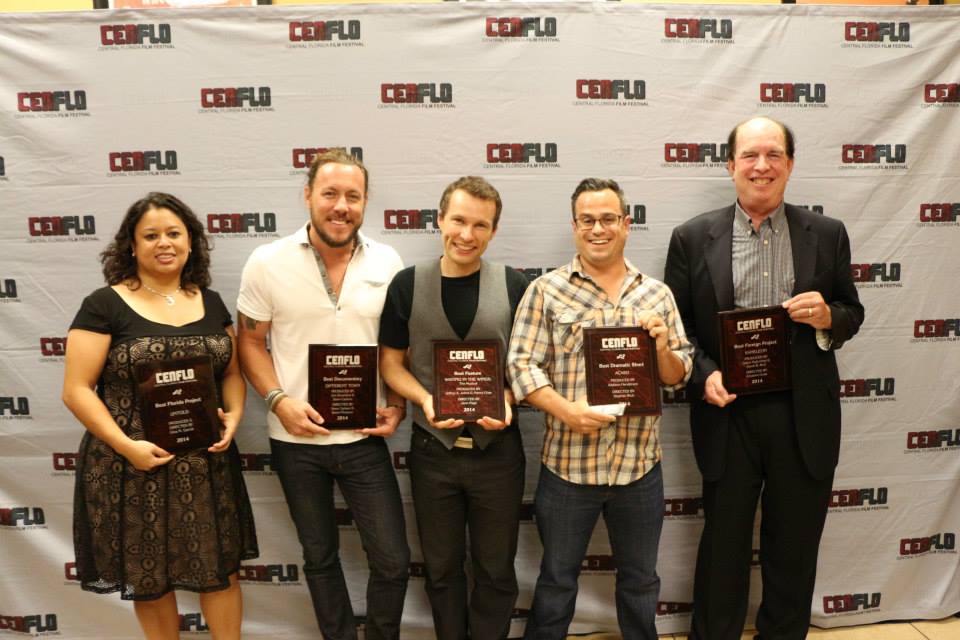 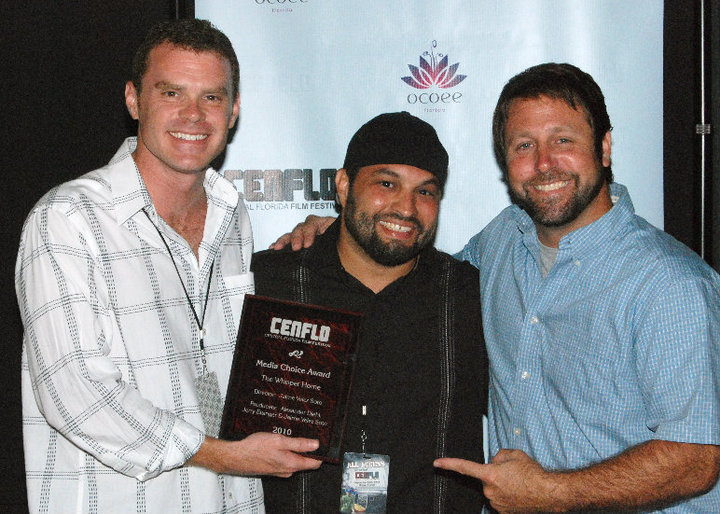 KARAOKE ANYONE?
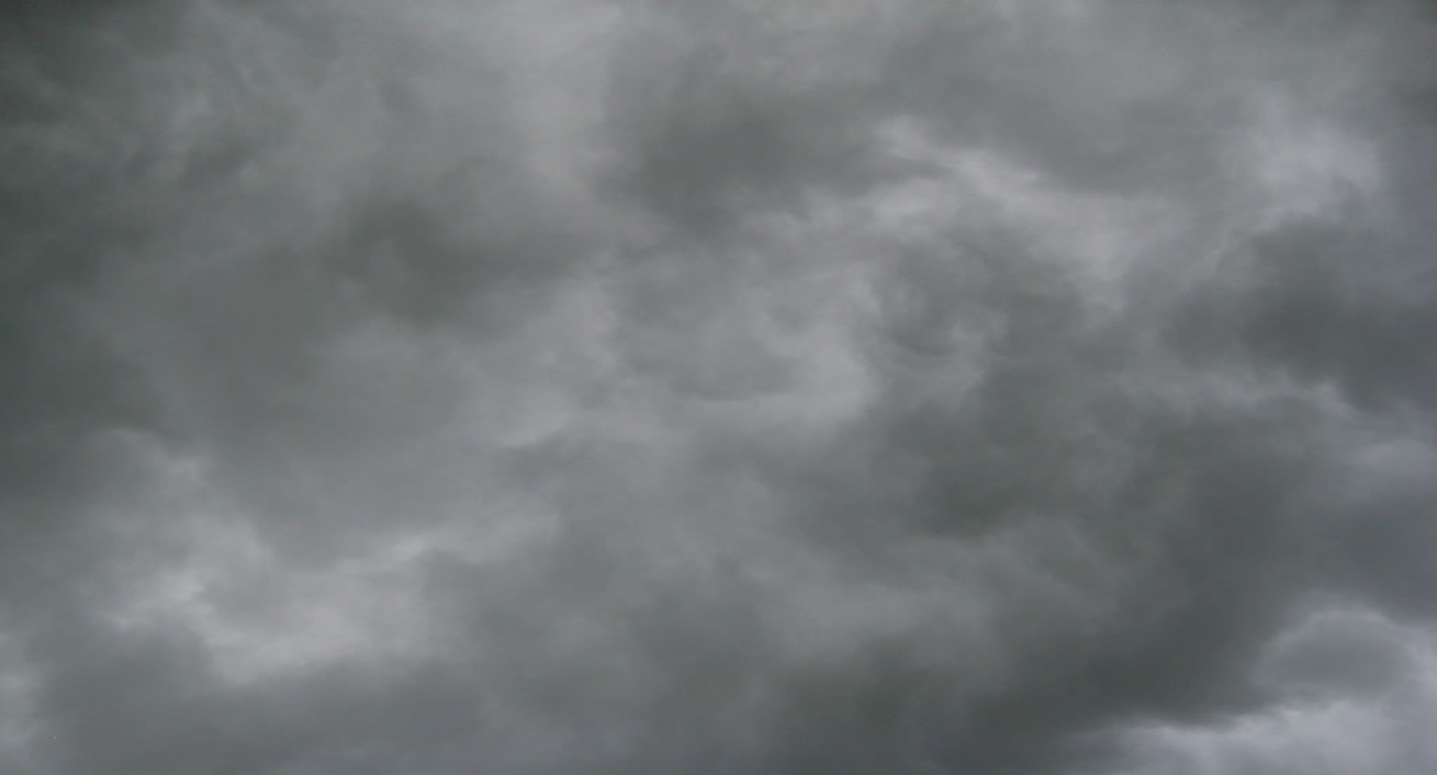 Film fans get vocal at one of Ocoee’s local hotels for evening karaoke.
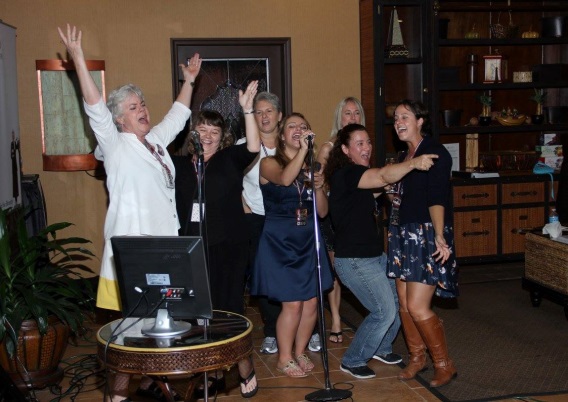 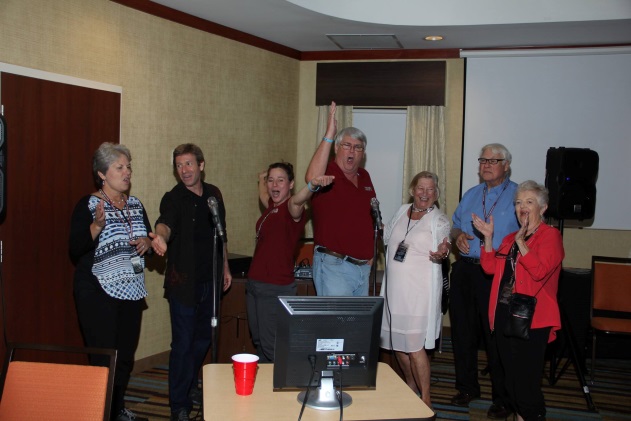 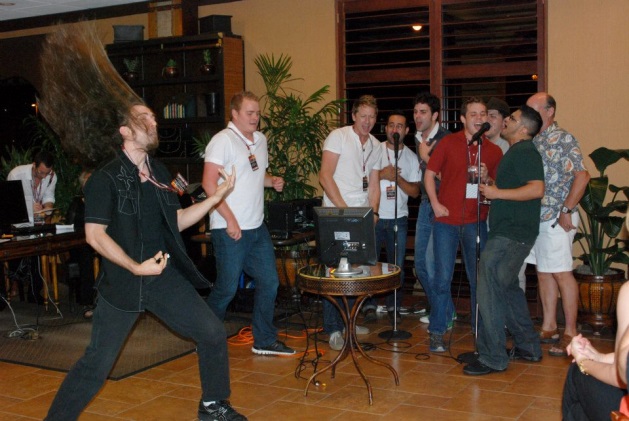 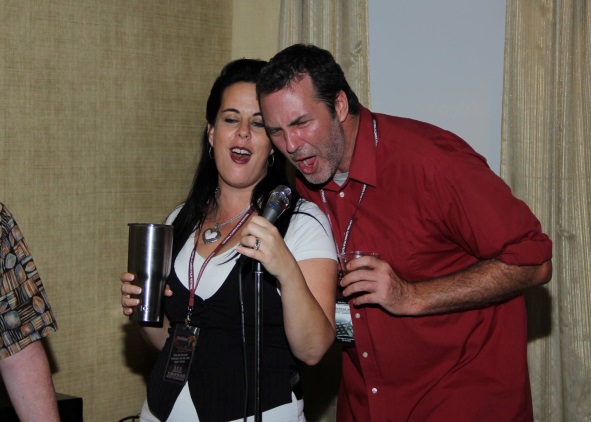 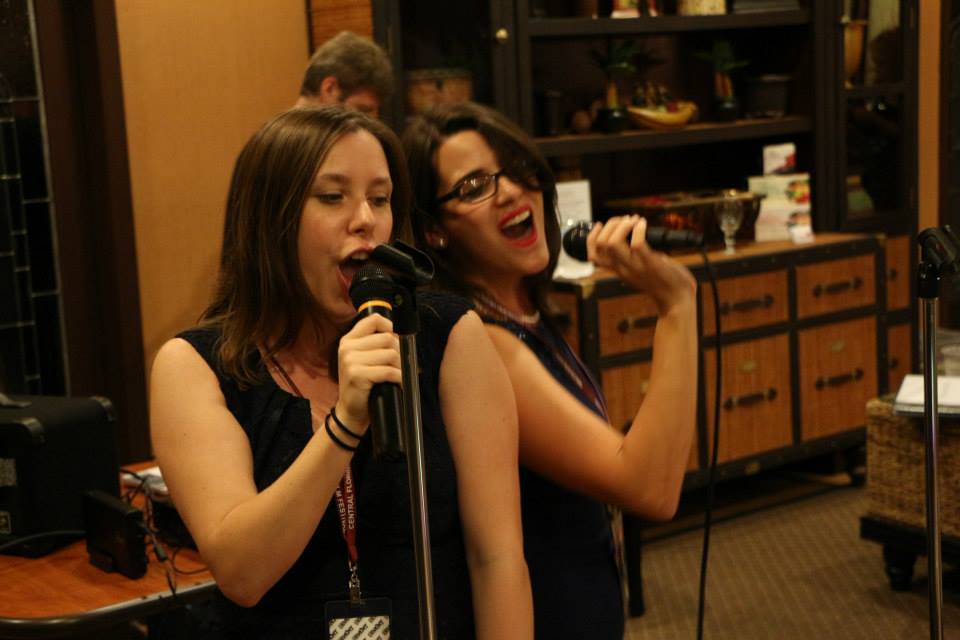 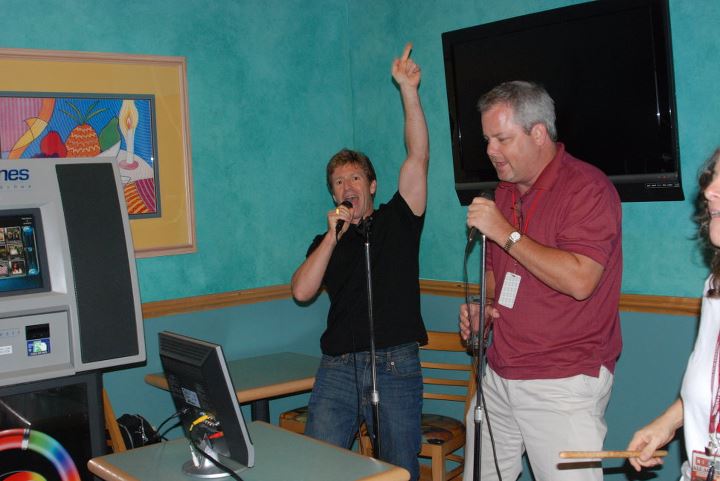 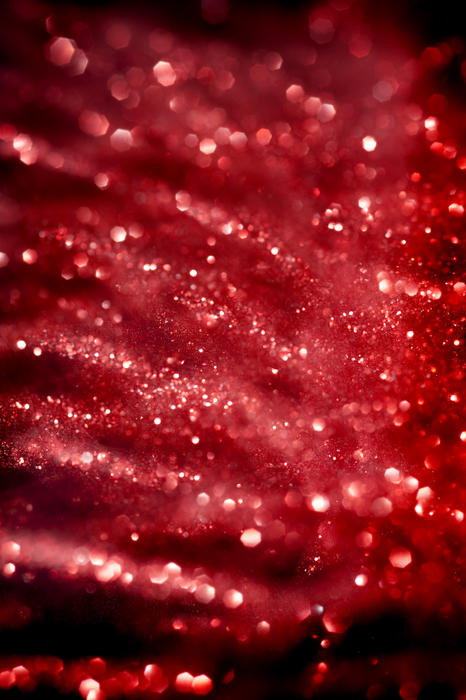 RED CARPET FUN
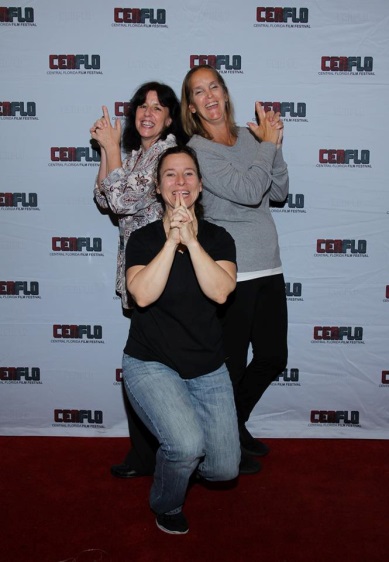 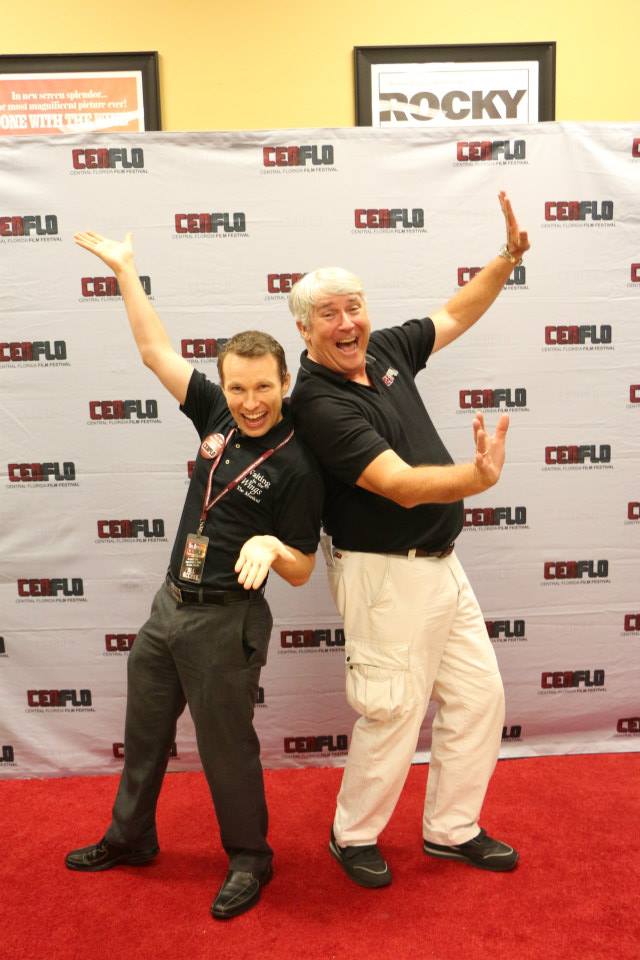 The red carpet at CENFLO has brought a smile to so many faces. Now it’s calling your name.
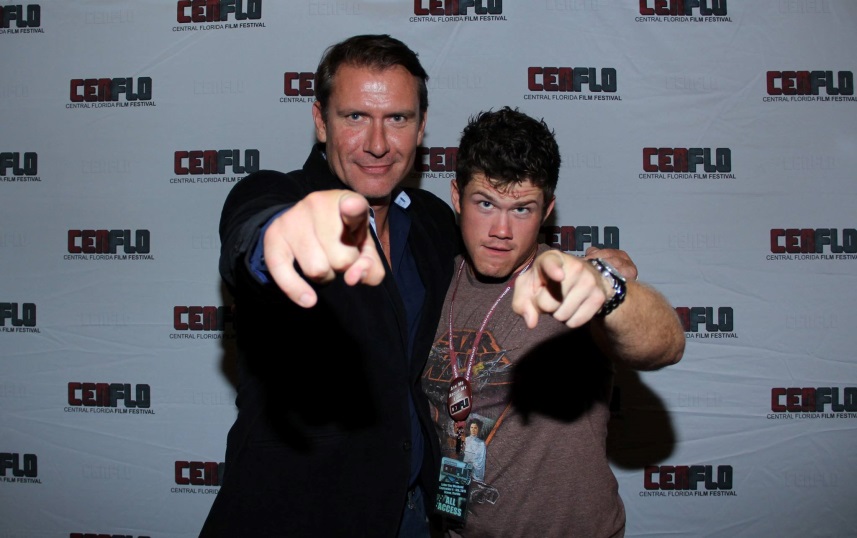 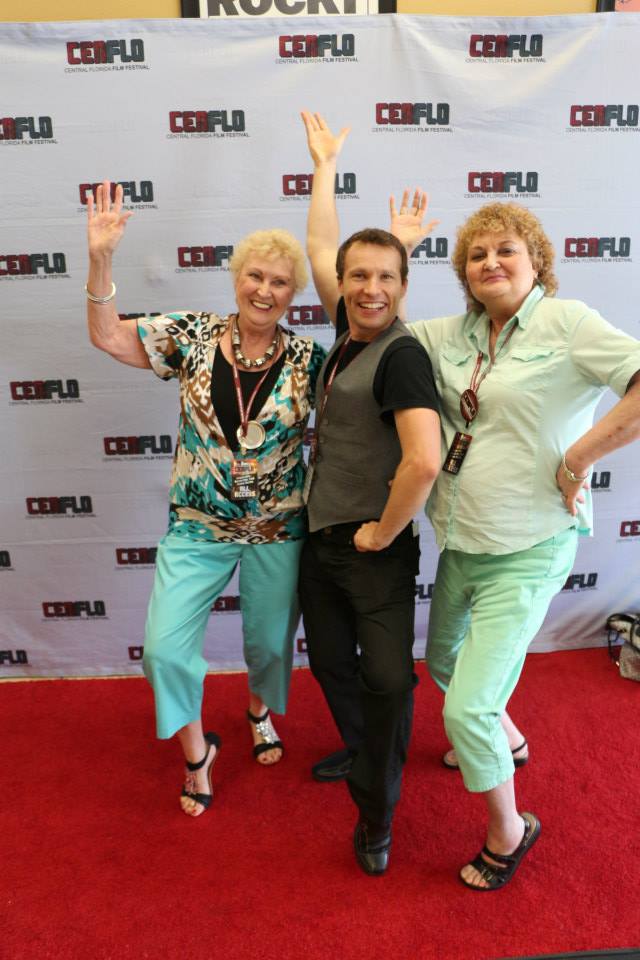 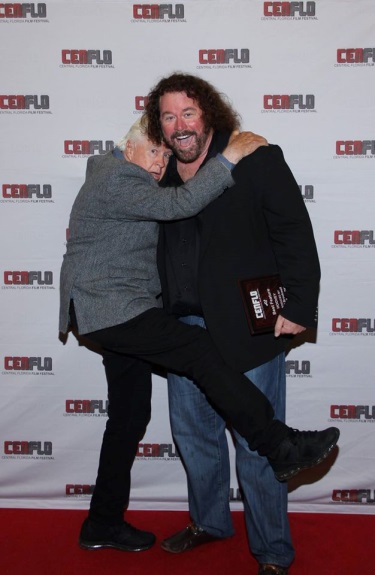